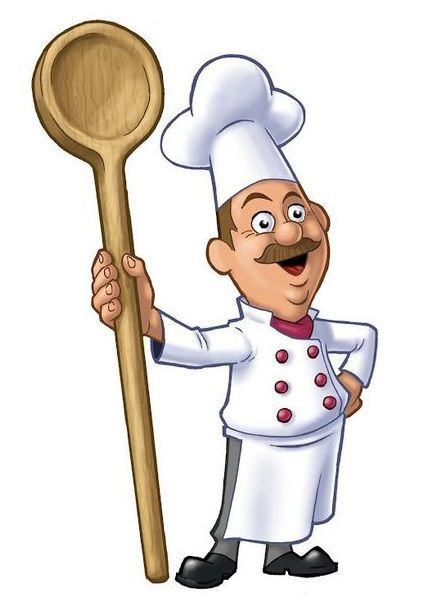 СТОЛОВАЯ МАОУ СОШ №146
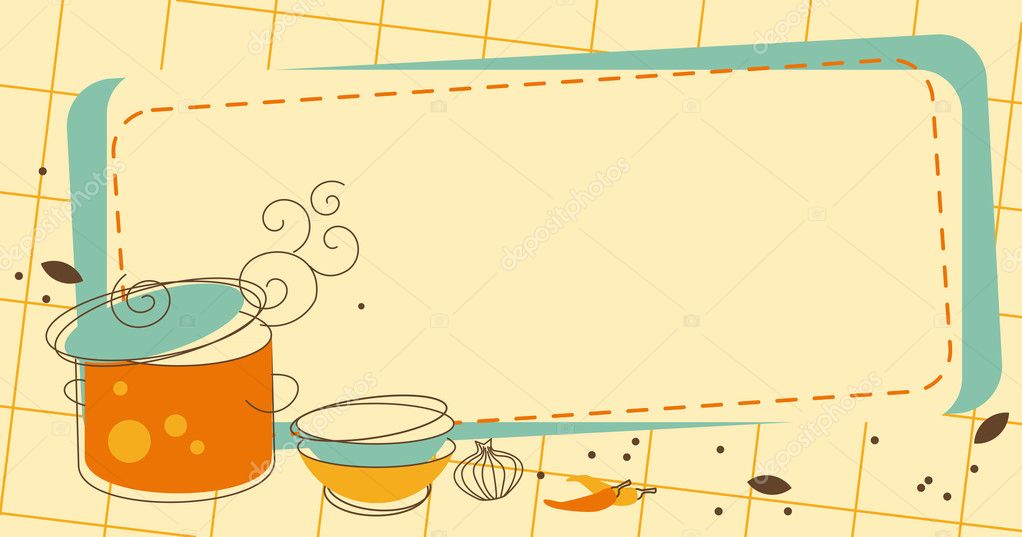 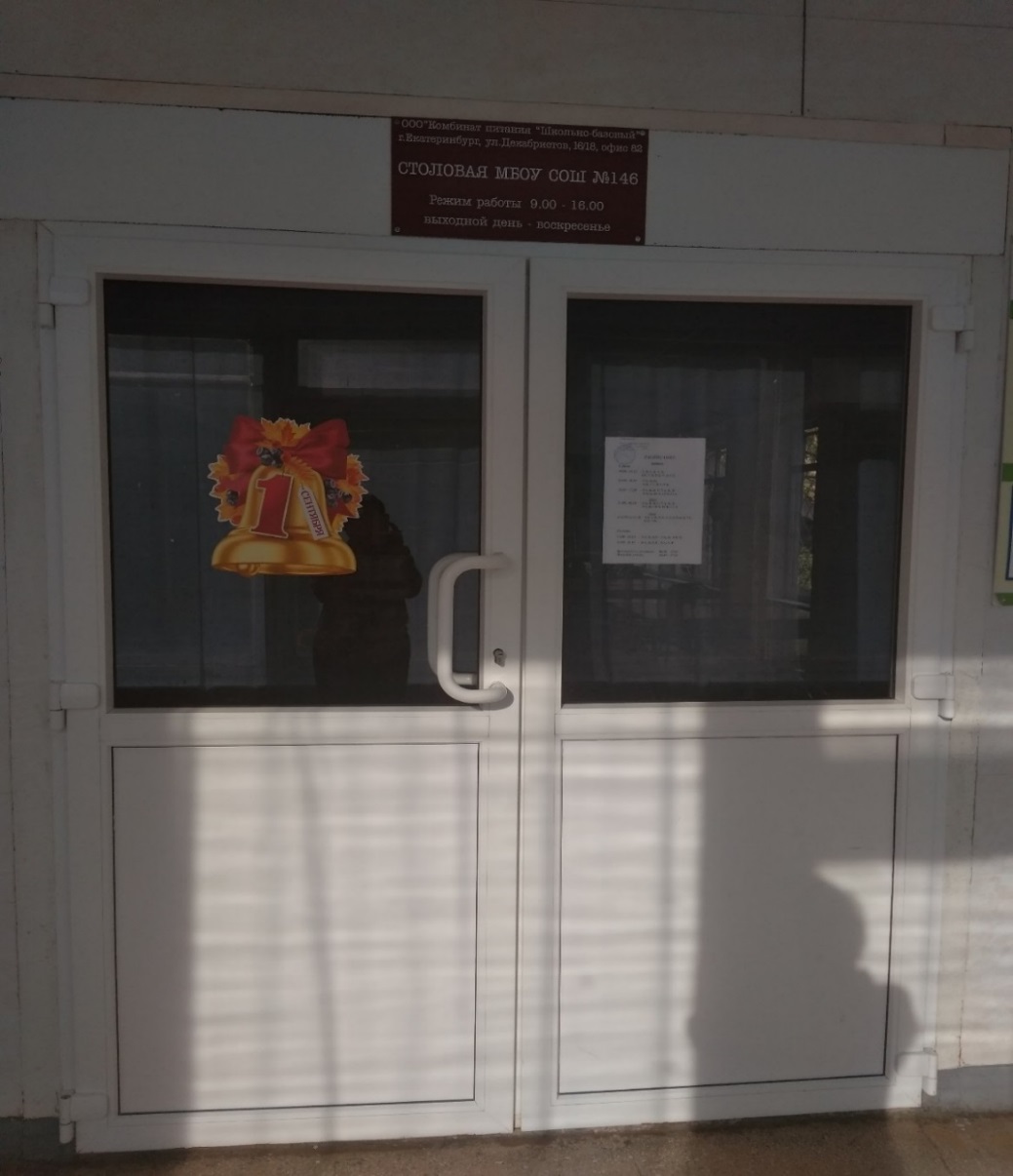 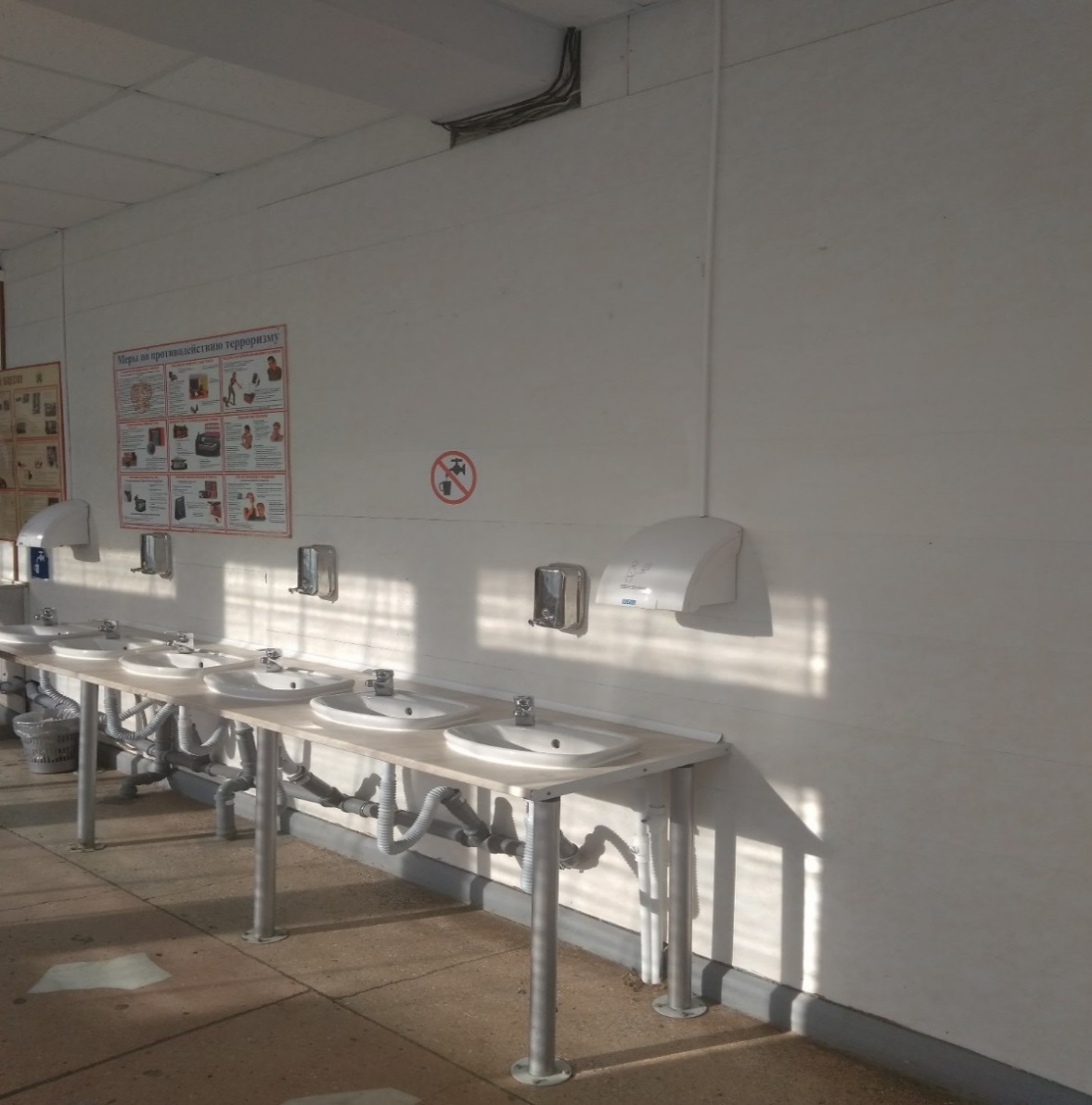 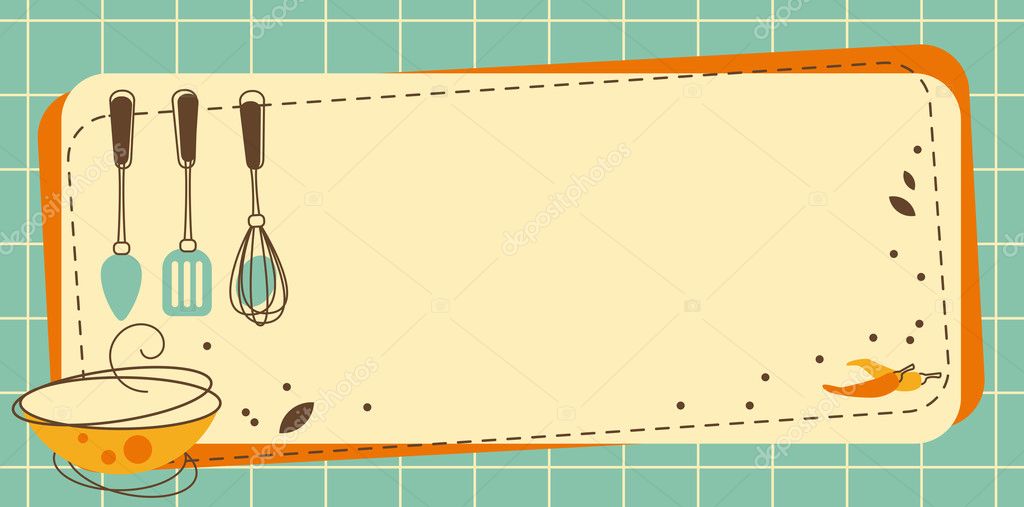 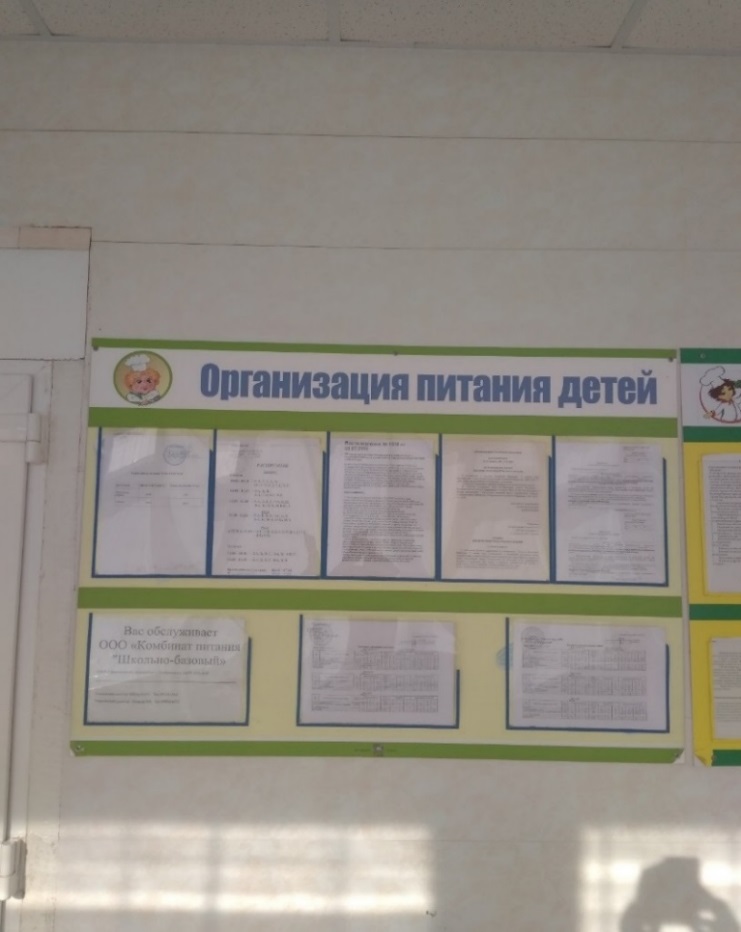 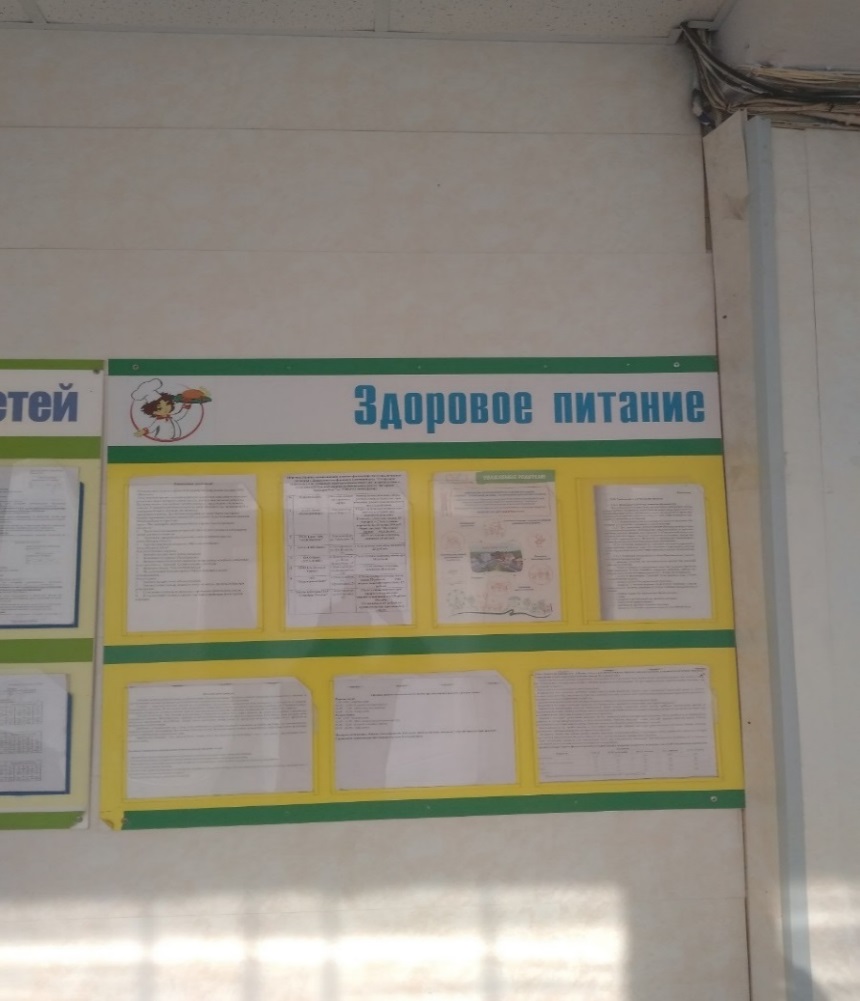 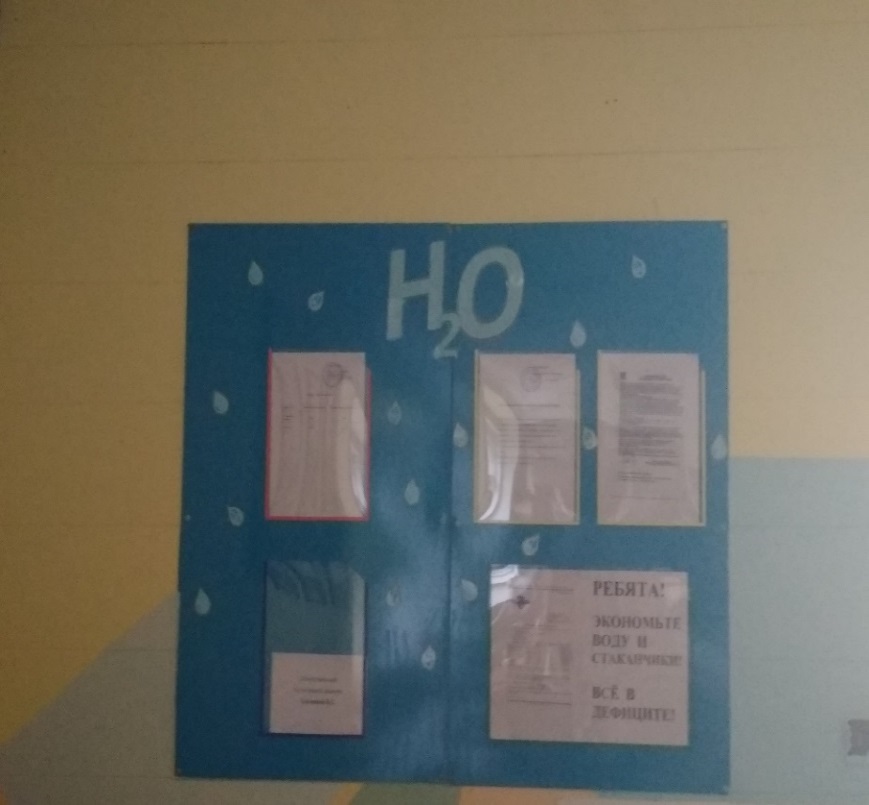 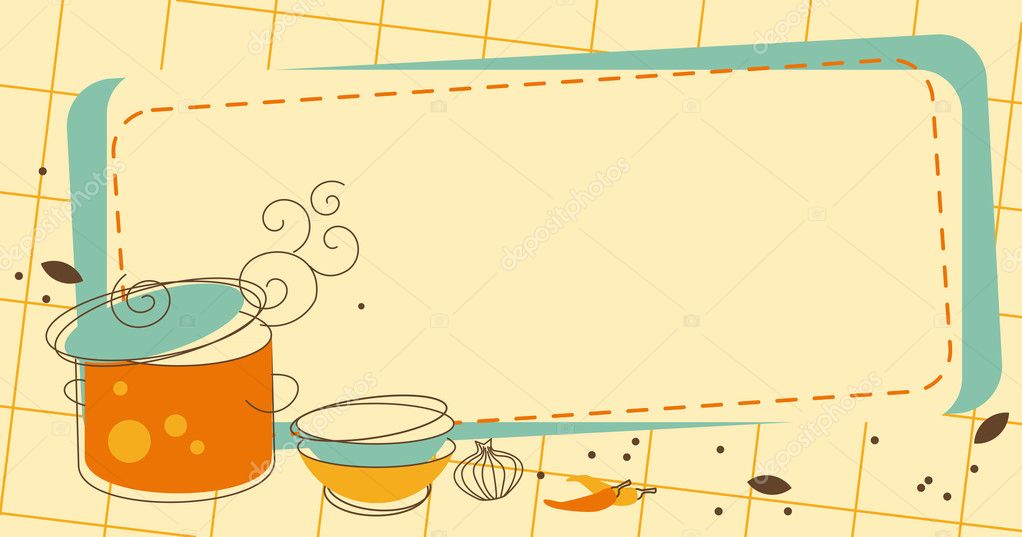 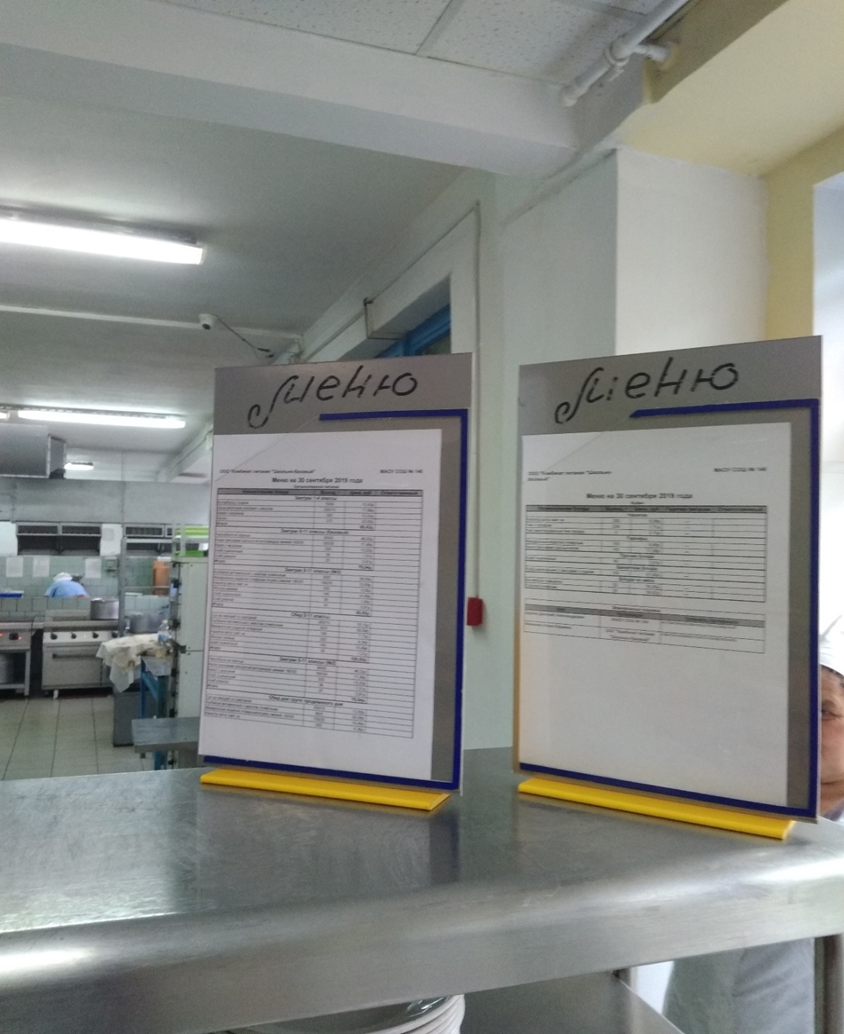 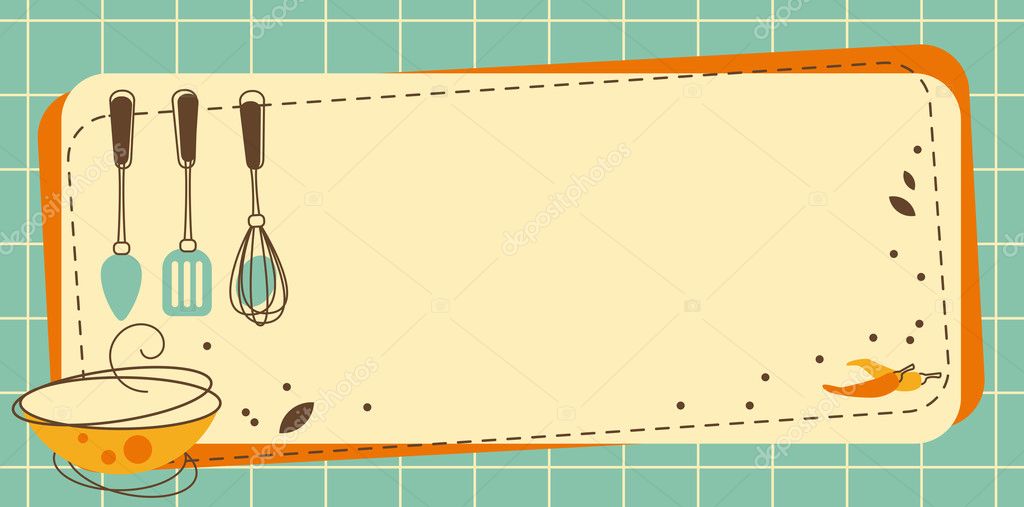 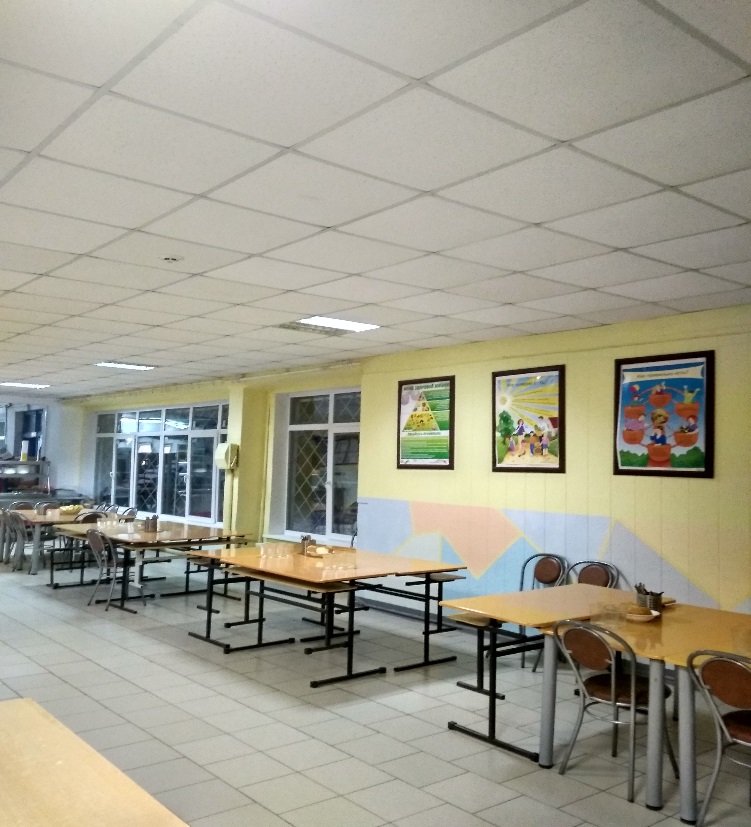 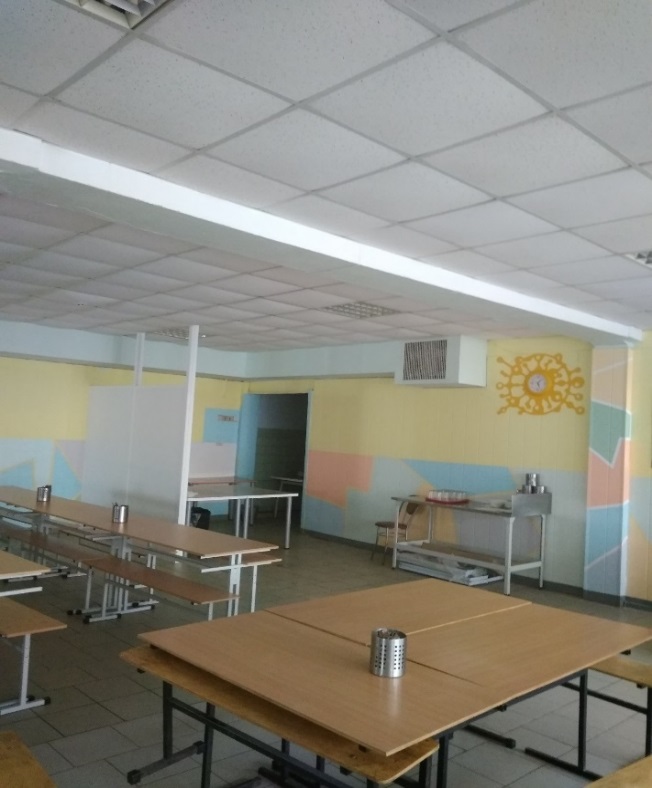 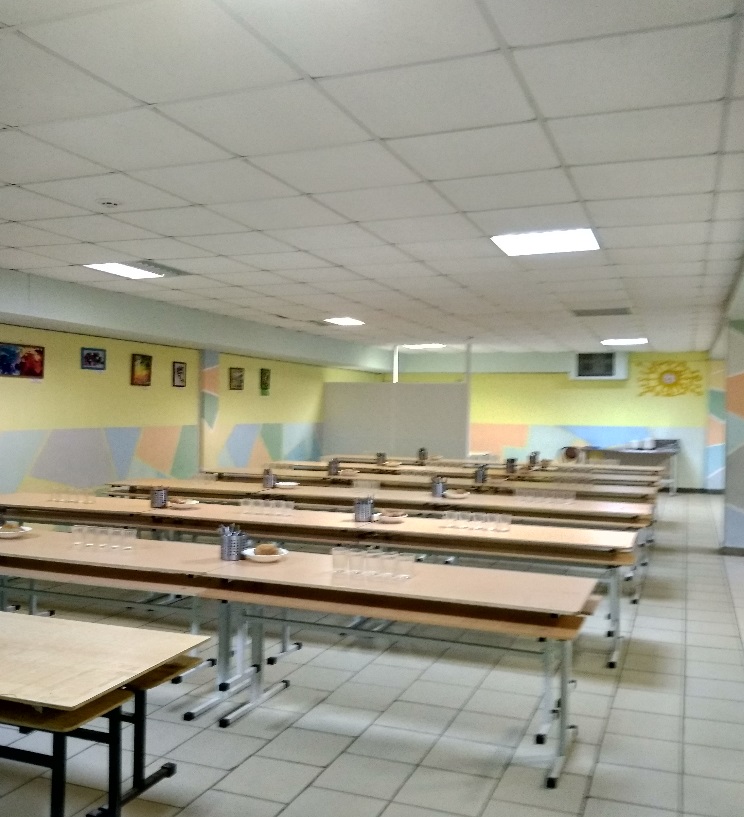 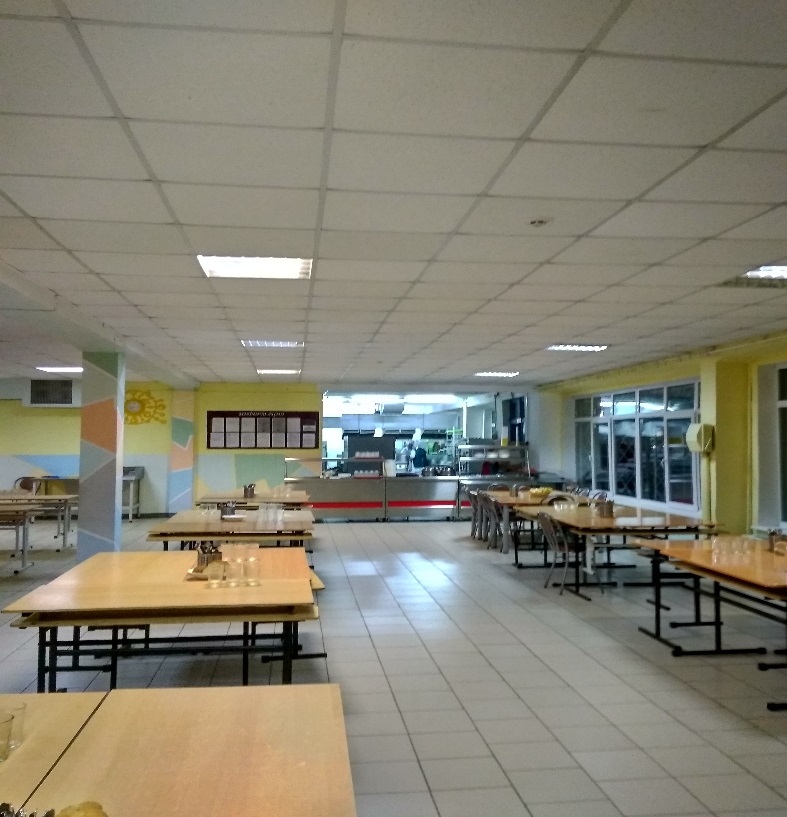 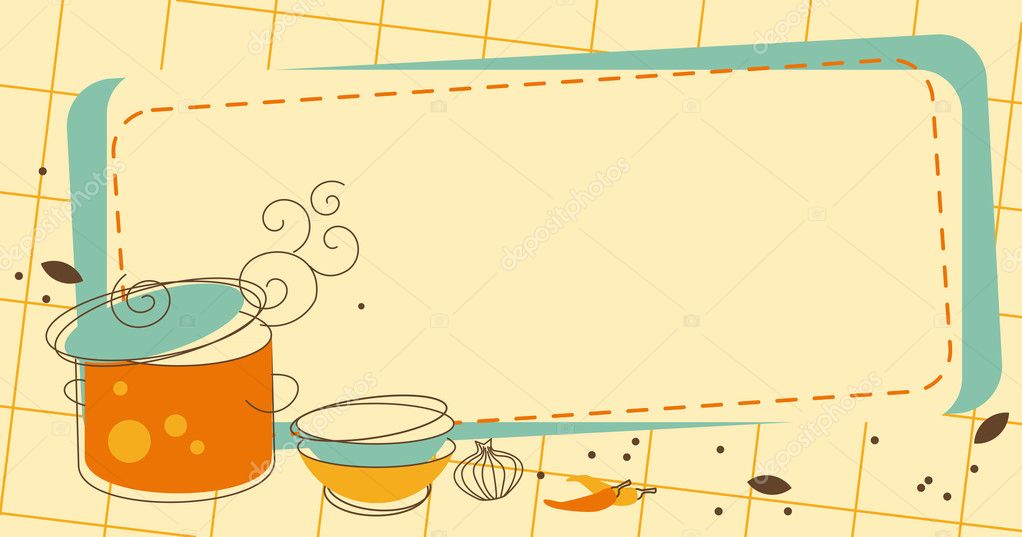 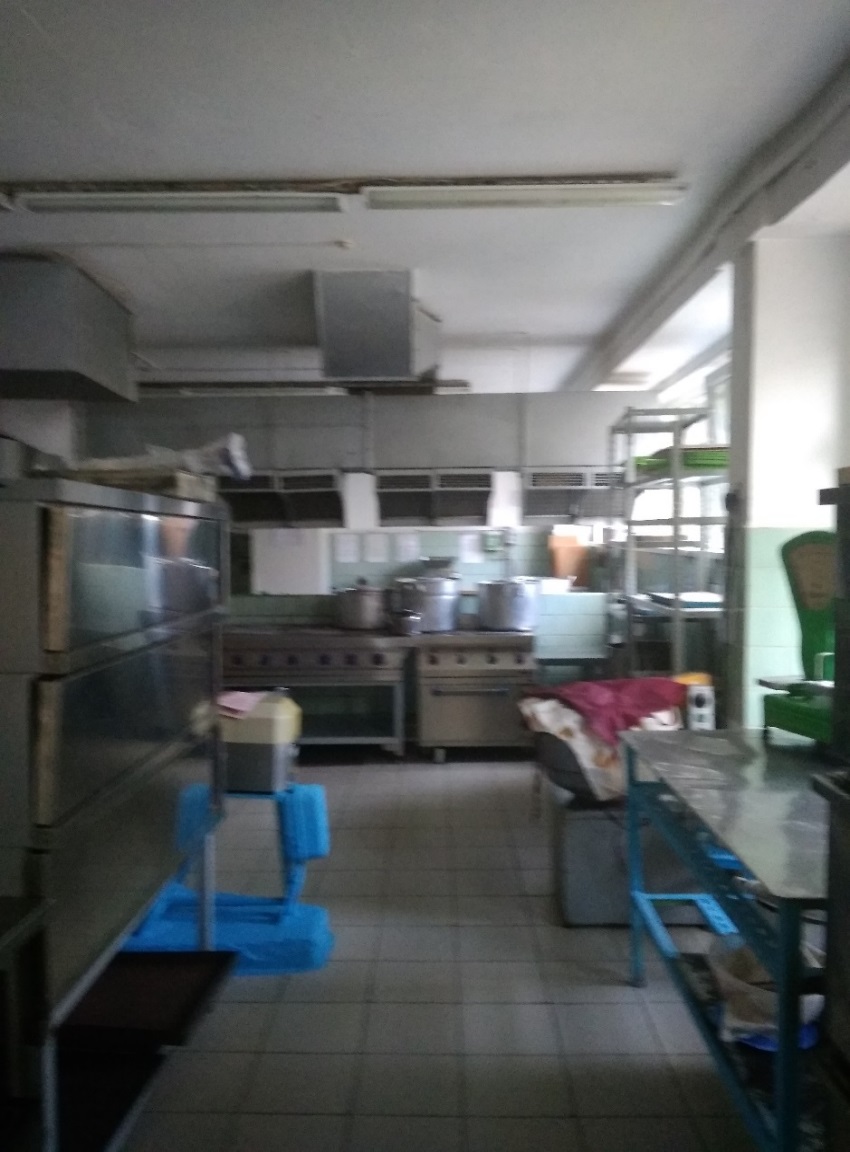 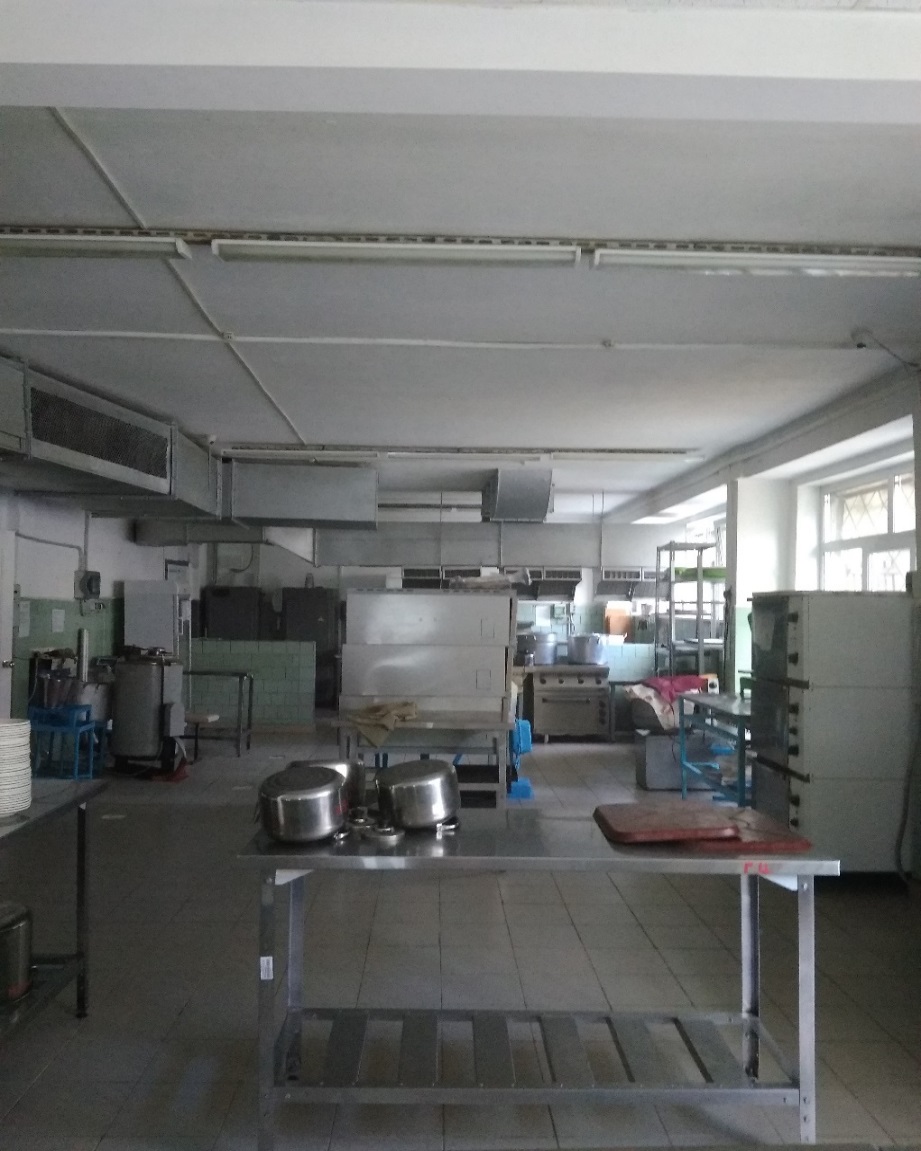 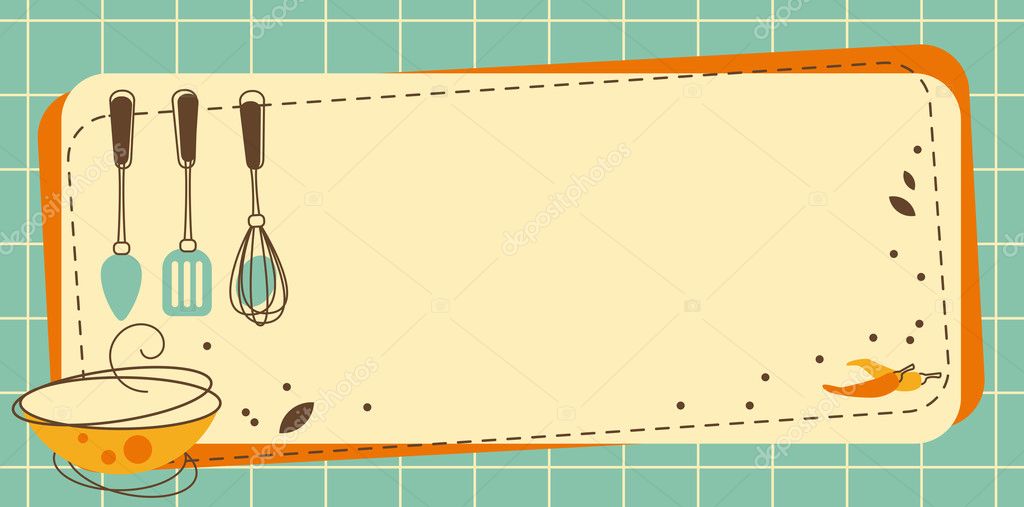 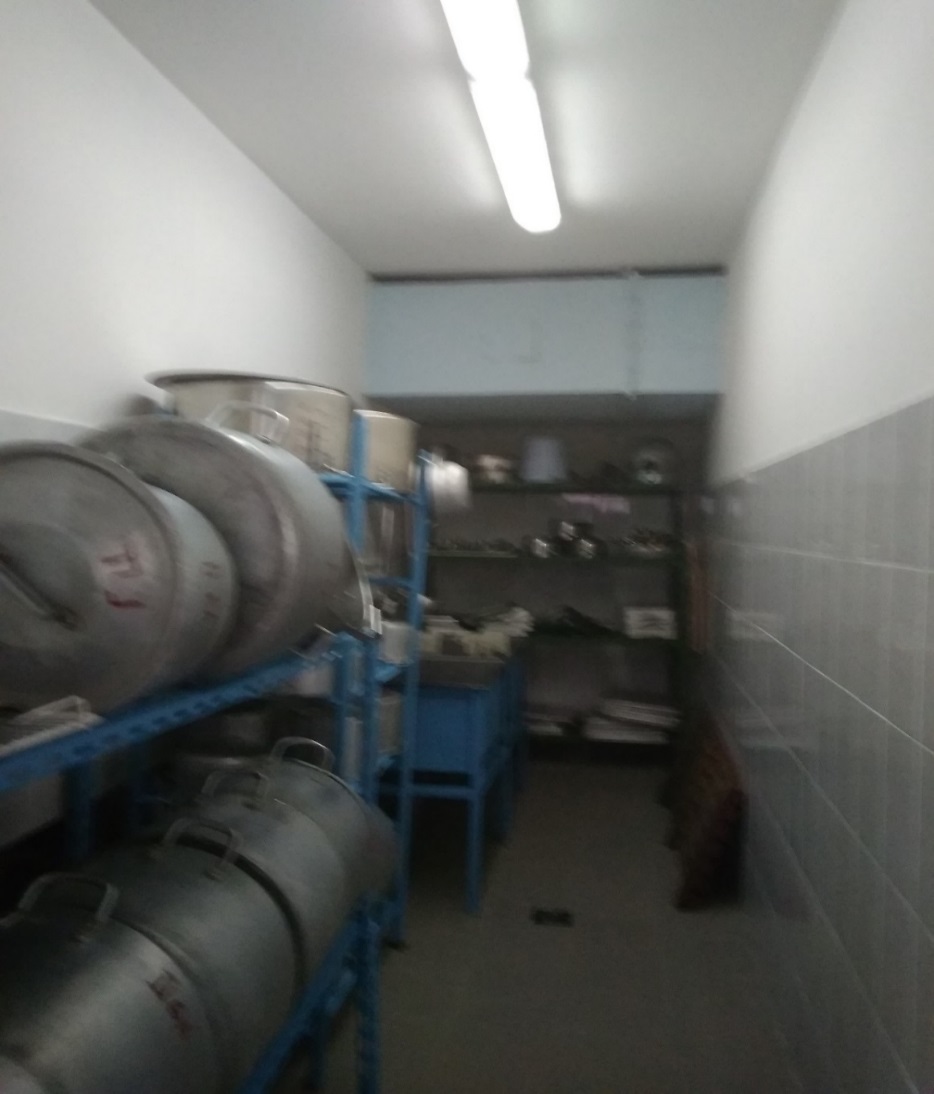 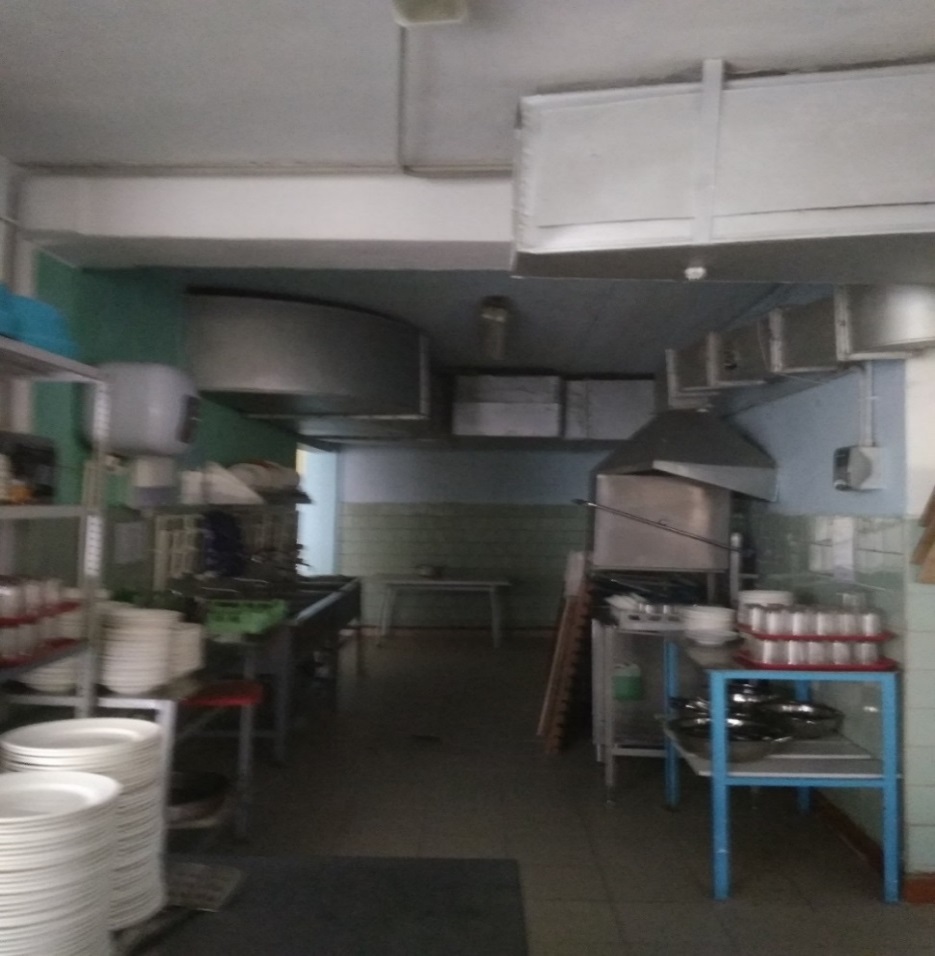 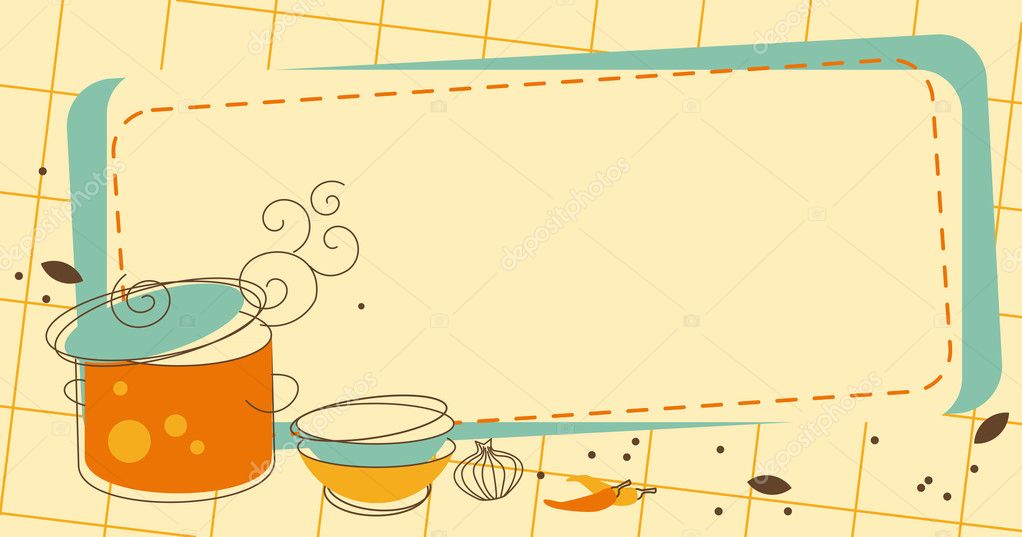 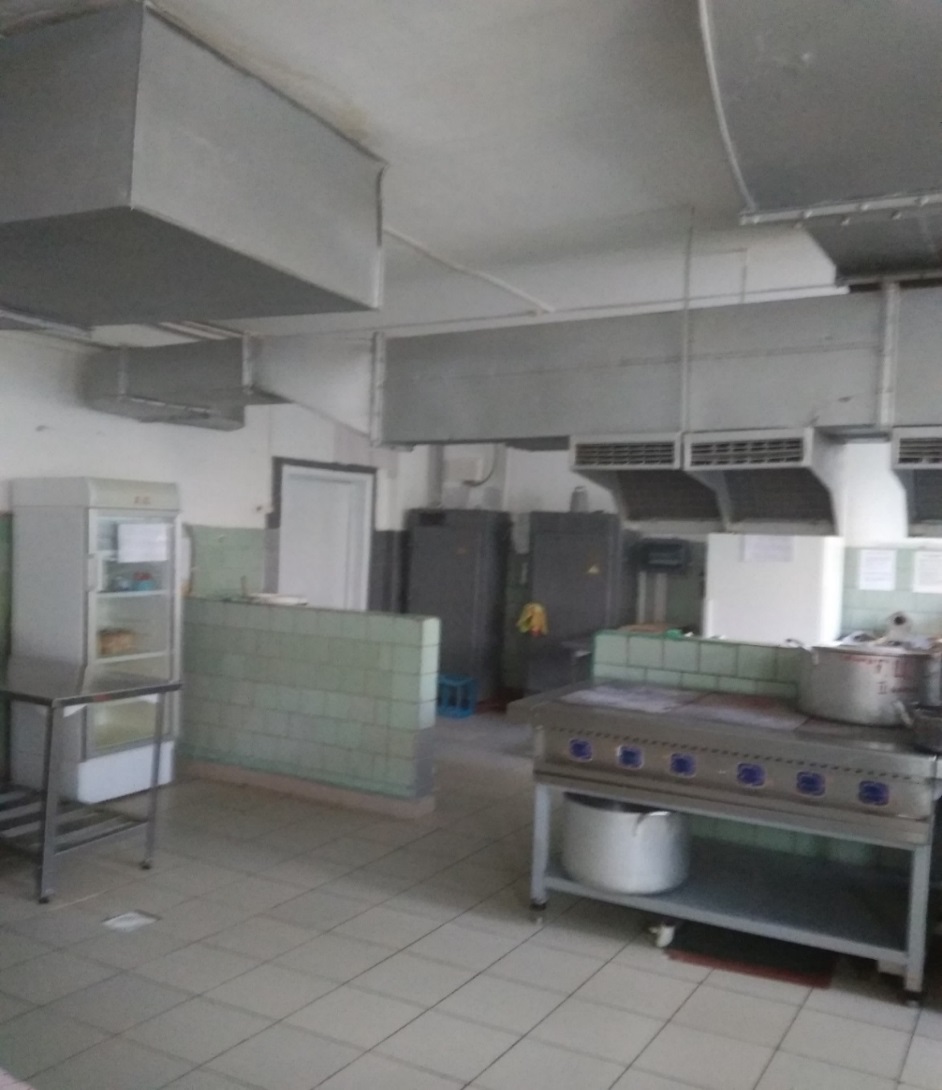 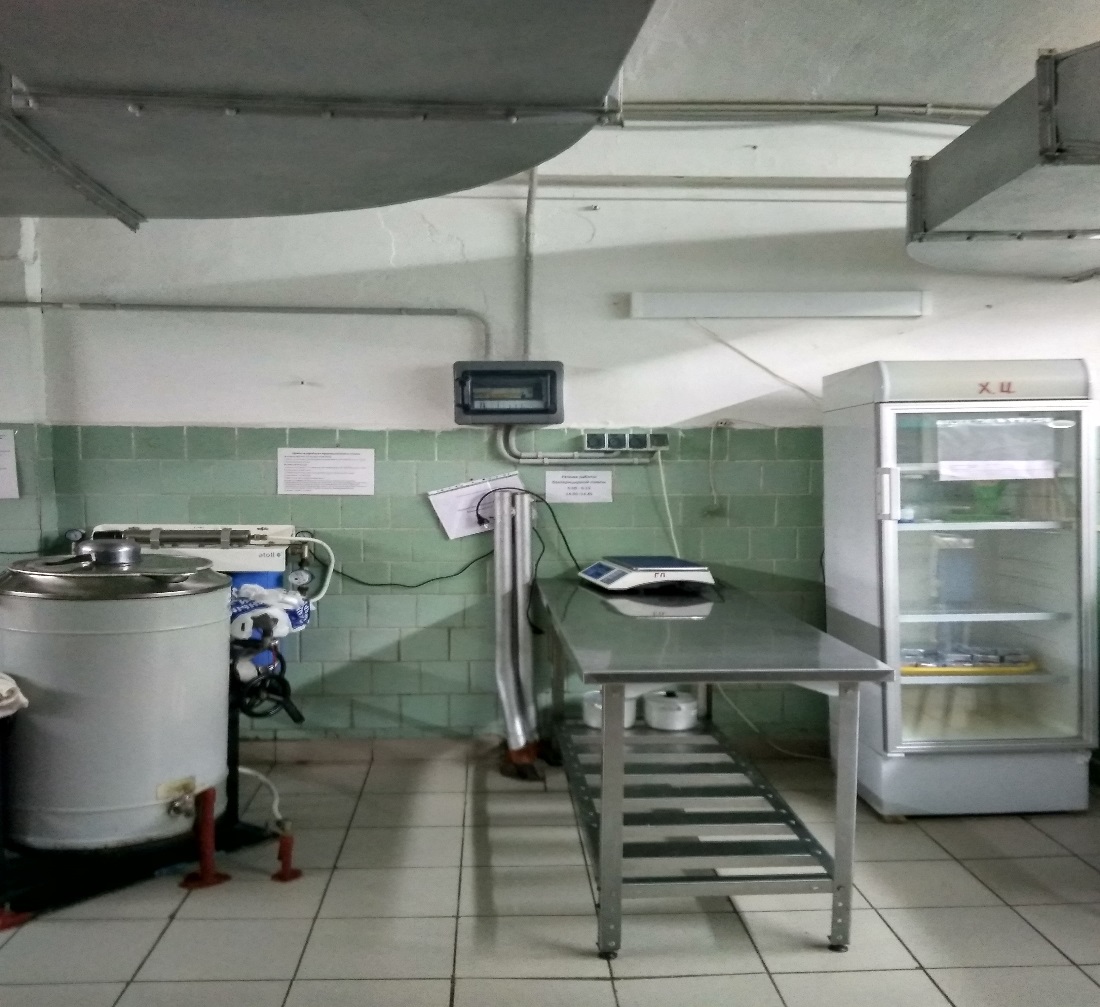